Hybridization
Molecular Tinkertoy geometry
Linear Combination of Atomic Orbitals
Combine disparate orbitals mathematically to give equivalent orbitals
Interchanged by a rotation or reflection
Combined orbitals are “hybrids”
Named by component orbitals
Different combinations of the same orbitals
Linear Combination
Combine a set of terms by multiplying each by a coefficient and adding the products
Such as ax + by + cz
Linear combination of x, y, and z
s + p = sp hybrid
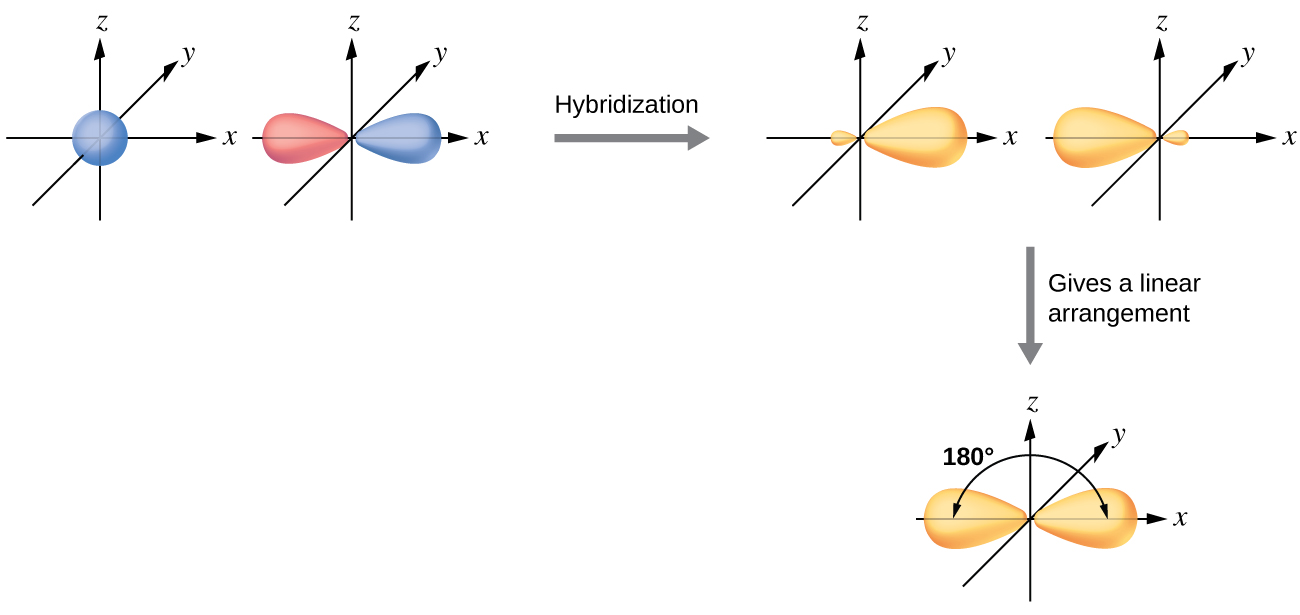 Source: Openstax Chemistry, 2 Ed.
s + 2p = sp2
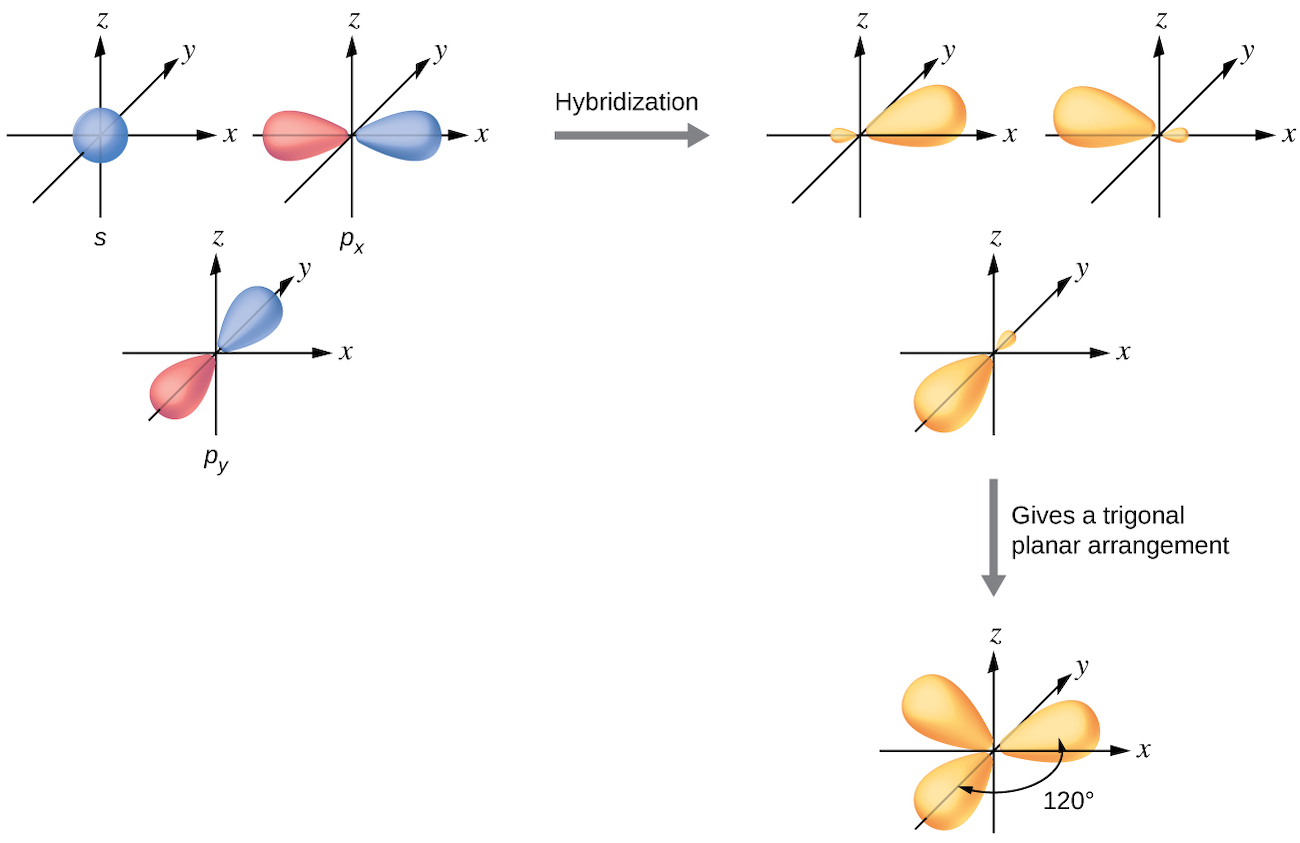 Source: Openstax Chemistry, 2 Ed.
s + 3p = sp3
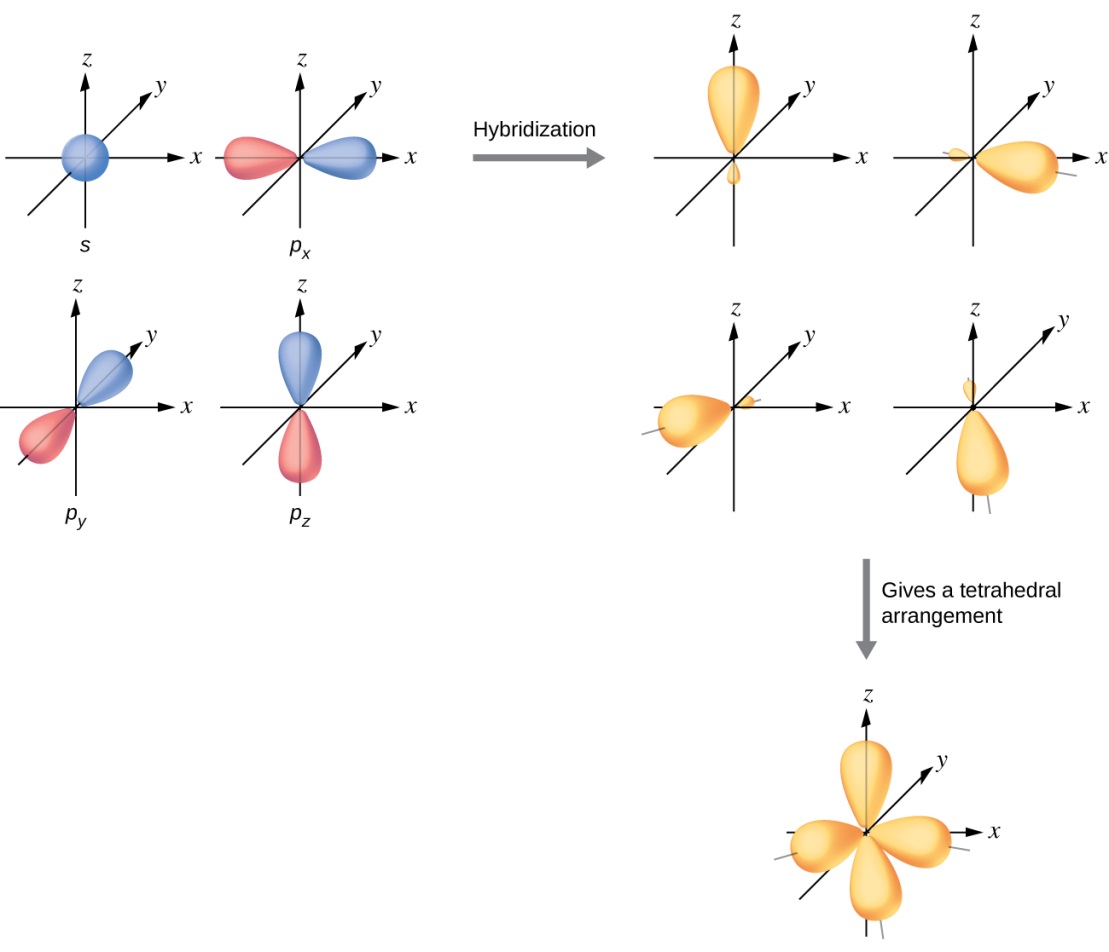 Yes, OpenStax, still.
Bonding Geometries
sp	linear
sp2	trigonal planar
sp3	tetrahedral
Multiple Bonds
determine which orbitals hybridize
Single bonds are s bonds
Greek lowercase sigma = s
No angular nodes about the bond axis
Combining the bonding atoms’s orbitals end-on
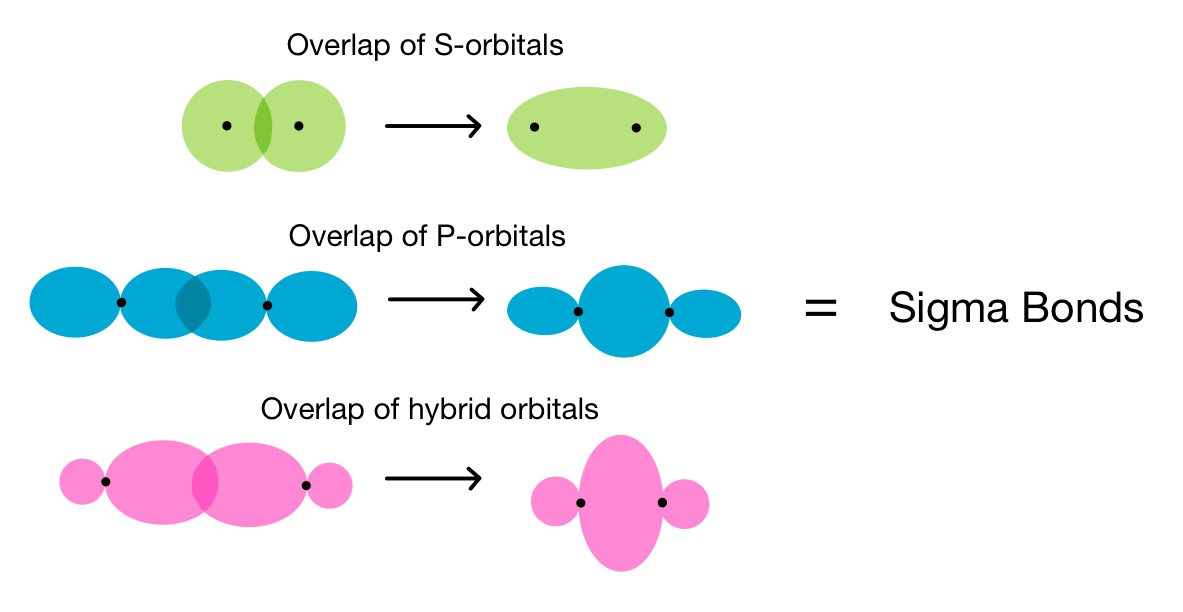 Source: Caroline Monahan, expii.com
Double and Triple bonds are p bonds
Greek lowercase pi = p
One nodal plane along the bond axis
Combining the bonding atoms’s orbitals side-on
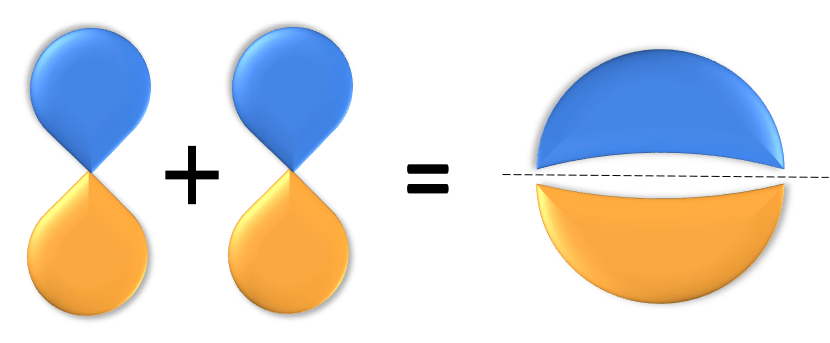 Source: Cassie Gates, expii.com
Yes, Delta bonds exist
Beyond the scope of this course
Two nodal planes along the bond axis
Face-on combination of d orbitals
Can happen with transition metal compounds
Which Orbitals Hybridize?
All the orbitals that don’t form p bonds
H
H
..
H–C≡N:
H–C=O
H–C–H
..
H
sp
sp2
sp3
What if an atom is more than 4-coordinate?
Shapes of Molecules
Molecular Shape of You